огневая подготовка
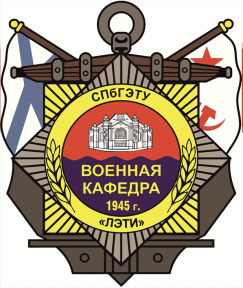 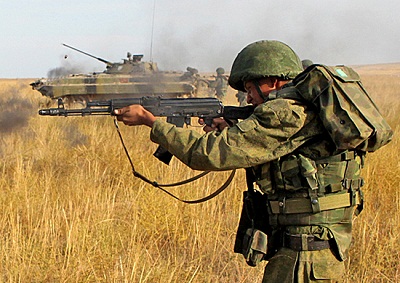 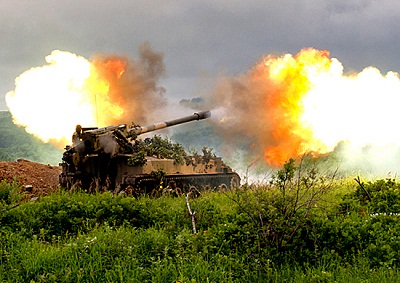 Тема 1 | 1 Требования безопасности при проведении занятий по огневой             подготовке и  обращении с оружием и боеприпасами.
1.Требования безопасности при проведении занятий по огневой подготовке и обращении с оружием, боеприпасами и ручными гранатами.  
2.Примеры их  нарушения  из практики войск. Ответственность и обязанности должностных лиц и личного состава по соблюдению требований безопасности. Порядок применения оружия.
1.Требования безопасности при обращении со стрелковым оружием
Безопасность при стрельбе обеспечивается четкой организацией стрельб, точным соблюдением Курса стрельб, установленных правил и требований безопасности, дисциплинированностью военнослужащих.
Личный состав, не усвоивший требований безопасности к стрельбе не допускается.
Заряжать оружие разрешается только после сигнала «ОГОНЬ» на огневом рубеже ил по прохождению рубежа открытия огня.
Перед каждым заряжанием оружия нужно убедиться в отсутствии в стволе посторонних предметов (земли ,песка, ветоши и т.п.).
По окончанию стрельбы противотанковыми гранатами по бронированным целям должна вестись гранатометчиками из окопа, открыто расположенный личный состав должен быть не ближе 300 от цели.
При стрельбе из РПГ следует защищать уши подручными средствами (ватой и т.д.), а зимой опускать наушники шапки-ушанки.
запрещается вести огонь:
- за пределы опасных направлений;
- до выхода на рубеж открытия огня;
- после сигнала «ОТБОЙ» (Команды «Прекратить огонь») и после поднятия белого флага (фонаря) на командном пункте;
- из неисправного оружия и неисправными боеприпасами.
запрещается:
-заряжать оружие до команды руководителя (командира) и сигнала «ОГОНЬ»;
- направлять оружие на людей, в сторону и в тыл стрельбища, независимо от того, заряжено оно или нет;
- оставлять заряженное оружие или передавать  его другим лицам;
- находиться людям и располагать боеприпасы сзади противотанкового гранатомета в секторе 90 градусов ближе 30 м, упирать казенный срез ствола гранатомета в какие-либо предметы или грунт;
- применять гранаты, имеющие наружные повреждения, снимать предохранительный колпачок с головной части взрывателя боевой гранаты при стрельбе в дождь и сильный снег
-вести огонь, находясь в непосредственной близости от кустарника и высокой травы; выдавать стреляющему гранаты к РПГ-7 с не надетыми на оперение кольцами; стрелять из РПГ-7 с левого плеча; при стрельбе из окопа казенный срез ствола РПГ-7 располагать ближе 2 м от задней стенки окопа;
стрелять из автомата с приборами для беззвучной и беспламенной стрельбы (ПБС) обыкновенными патронами.

Ведение огня стреляющим должно немедленно прекращаться  самостоятельно:
- появления людей, машин и животных в районе целей;
- появления самолетов, вертолетов в плоскости стрельбы;
- поднятия белого флага(фонаря) на командном пункте;
- возникновения пожара на мишенном поле;
- потери ориентировки стреляющими.
Требования безопасности при обращении с       боевыми ручными гранатами
        К метанию боевых гранат допускаются обучаемые успешно выполнившие упражнения по метанию учебных и учебно-имитационных гранат.
Боевые гранаты выдавать только обученным обращению с ними.
Разбирать боевые гранаты и устранять в них неисправности, переносить гранаты вне сумок (подвешенными за кольцо предохранительной чеки), а также трогать неразорвавшиеся гранаты
запрещается.
При метании боевых гранат:
- обучаемые должны быть в стальных шлемах;
- перед заряжением осмотреть гранаты и запалы, в случае обнаружения неисправностей доложить командиру;
- вставлять запал разрешается только перед ее метанием по команде руководителя;
- метание осколочной, оборонительной и противотанковой гранаты производить из окопа или из-за укрытия не прибиваемого осколками, под руководством офицера;
- выходить из укрытия разрешается по истечении не менее 10 сек после взрыва оборонительной и противотанковой гранаты;
- если граната не была брошена (предохранительная чека не вынималась) разряжение ее производить только по команде и под наблюдением командира;
- вести учет неразорвавшихся гранат и отмечать места их падения красными флажками;
по окончании метания неразорвавшиеся гранаты уничтожать подрывом на месте падения согласно правилам, подрыв гранат (запалов) организует командир части;
- район метания гранат оцеплять в радиусе не менее 300 м; - личный состав, не занятый метанием гранат отводить в укрытие или на безопасное удаление от огневого рубежа (не ближе 350 м);
- исходное положение для метания  гранат обозначать белыми флажками, огневой рубеж — красными;
- пункт выдачи гранат и запалов оборудовать в укрытии не ближе 25 м от исходного положения.
Требования безопасности при обращении с имитационными и осветительными средствами
            При обращении с имитационными и осветительными средствами
з а п р е щ а е т с я :
- вести огонь холостыми патронами из стрелкового оружия по личному составу, расположенному ближе 100 м, а холостыми выстрелами — ближе 200 м;
- усиливать заряды холостых патронов, взрывпакетов, осветительных и сигнальных патронов, бросать их в расположение подразделений, на технику и другие объекты, а также вблизи легковоспламеняющихся предметов;
- производить разборку отказавших средств и использовать их для имитации;
- наезжать техникой или заходить в пешем порядке на поле имитации;
- трогать и подбирать неразорвавшиеся взрывпакеты, запалы, заряды ВВ;
- задерживать взрывпакеты в руках после воспламенения  огнепроводного  шнура; подходить к отказавшему взрывпакету ранее чем через 1 минуту;
- отвинчивать колпачок осветительного или сигнального патрона до подготовки его к отстрелу;
- направлять патрон на людей, животных, строения и другие предметы.
Необходимо всегда помнить, что сигнальный или осветительный патрон представляет собой готовый выстрел и обращаться с ним следует как с заряженным оружием
Успешная работа по обеспечению безопасности личного состава при обращении со стрелковым оружием, проведении стрельб и метании гранат обеспечивается четкой организацией занятий, строгим соблюде­нием требований Курса стрельб, установленных требований безопасности, высокой дисциплинированностью военнослужащих.
Командир обязан довести до всех подчиненных правила обраще­ния со стрелковым оружием! Лиц, не усвоивших требования безопас­ности при обращении со стрелковым оружием и боеприпасами не допускать к проведению занятий.
Осуществляет контроль над тем, чтобы заряжание оружия осущест­влялось только после сигнала «Огонь» на огневом рубеже или после прохождения рубежа открытия огня, а при стрельбе  из БМП и БТР, кроме того, когда дульная часть ствола, оружия находится в бойнице или за бортом БМП (БТР).
Убедить подчиненных в необходимости перед заряжанием оружия проверить на предмет отсутствия в стволе посторонних предметов (грязи).
Постоянно контролировать, чтобы оружие разряжалось только на рубеже прекращения огня, и при этом производился контрольный спуск. После доклада, стреляющего о том, что оружие разряжено произ­вести    
о с м о т р    о р у ж и я.
Разряжание и осмотр оружия при стрельбе из БМП (БТР) следует производить без отвода дульной части ствола из бойницы или с борта.
При стрельбе ночью в пешем порядке убедиться в наличии у стреляющих (на спине) сигнальных фонарей, а на боевых стрельбах и тактических учениях с боевой стрельбой обозначение гранатометчиков фонарями.
Допускать выход экипажей из боевых машин при возникновении неисправностей только с разрешения руководителя учений (занятий), после того как оружие разряжено и ему придан максимальный угол возвышения.
Военнослужащие имеют право использовать оружие для подачи сигнала тревоги или вызова помощи, а также против животного, угрожающего жизни или здоровью людей.
При применении и использовании оружия военнослужащий обязан принять меры для обеспечения безопасности окружающих граждан, а в случае необходимости оказать первую помощь пострадавшим.
Запрещается применять огнестрельное оружие в отношении женщин, лиц с явными признаками инвалидности, несовершеннолетних, когда их возраст очевиден или известен, за исключением случаев совершения указанными лицами вооруженного  либо группового нападения, угрожающего жизни военнослужащего или других граждан, если иными способами и средствами отразить такое нападение или сопротивление невозможно.
О каждом случае применения или использования оружия военнослужащий докладывает командиру (начальнику).